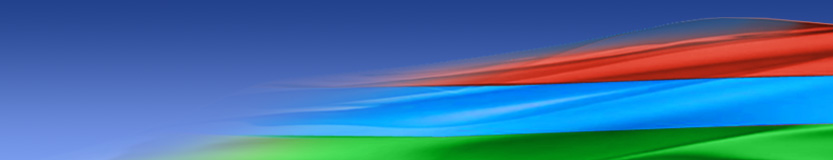 Министерство здравоохранения 
Республики Карелия
О вакцинации против новой 
коронавирусной инфекции
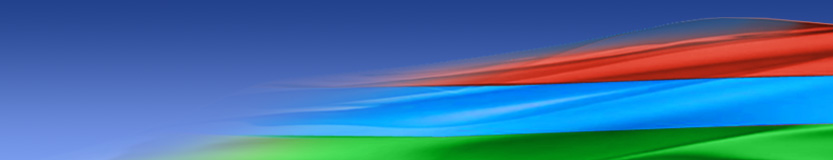 Министерство здравоохранения 
Республики Карелия
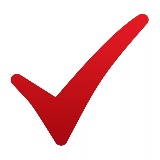 По состоянию на 11 ноября 2021 года в республику поставлено 361 826 доз вакцин: 

-249 034 дозы -  Гам-КОВИД-Вак 
-101 272 дозы - Спутник Лайт
-8 400 доз - ЭпиВакКорона  
-3 120 доз – КовиВак

Процент использования уже поставленной вакцины – 74.6 %,            
(по РФ – 80.6%)

Обеспечение потребности в вакцине от потребности региона – 76.3 % 
(по РФ – 66.3 %)
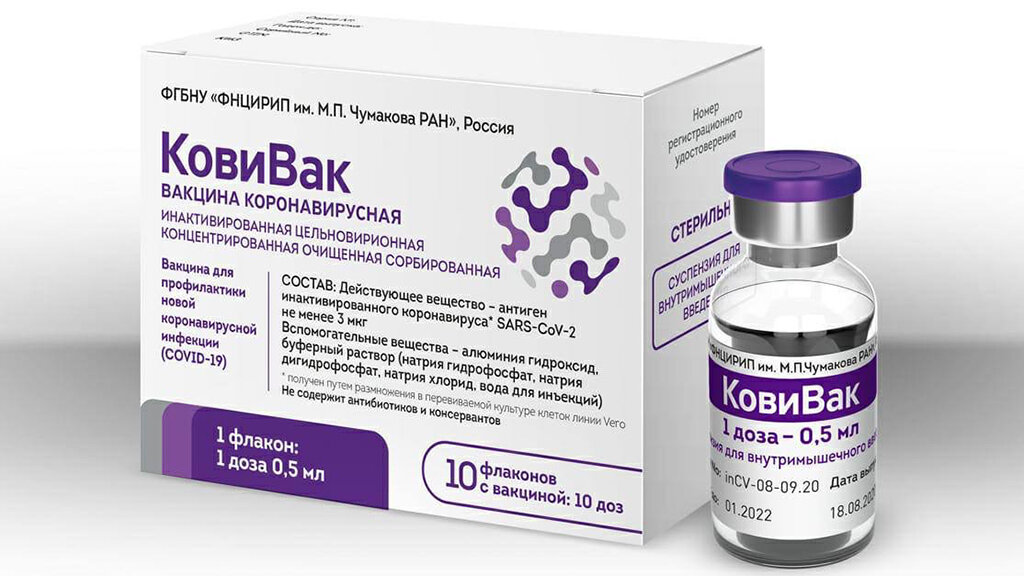 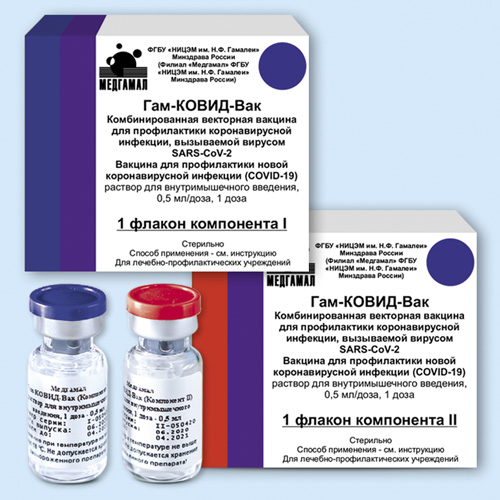 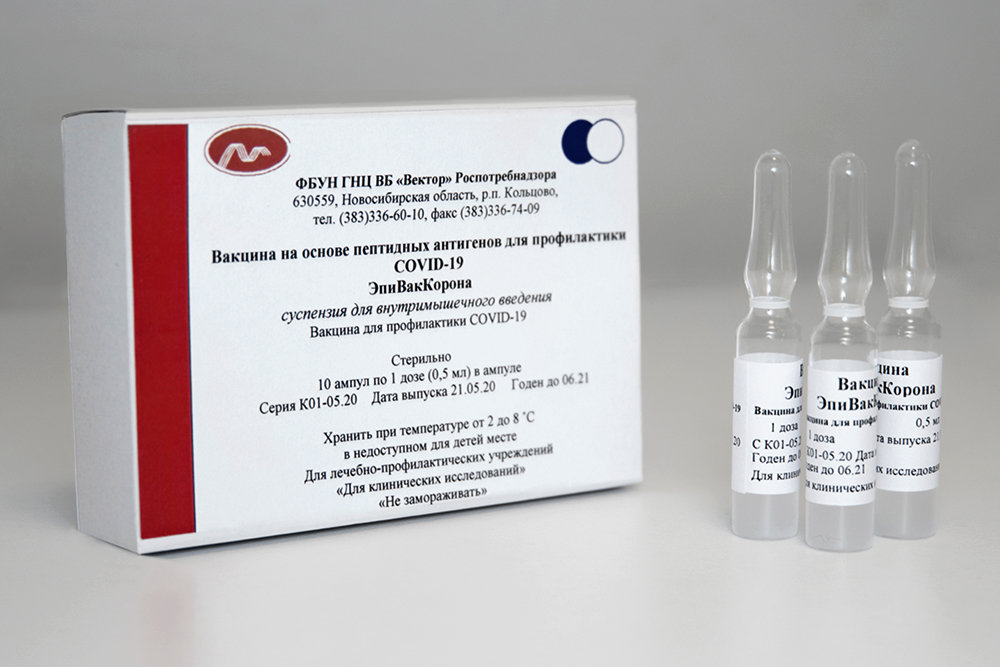 Остаток вакцины на 11.11.21- 
                       90 816 доз
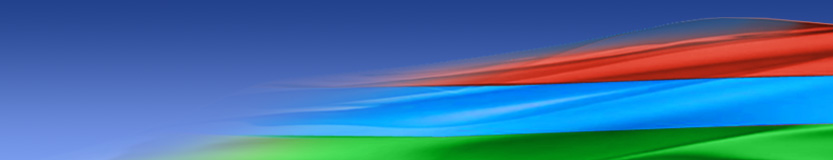 Министерство здравоохранения 
Республики Карелия
ВЫПОЛНЕНИЕ ПЛАНА ВАКЦИНАЦИИ
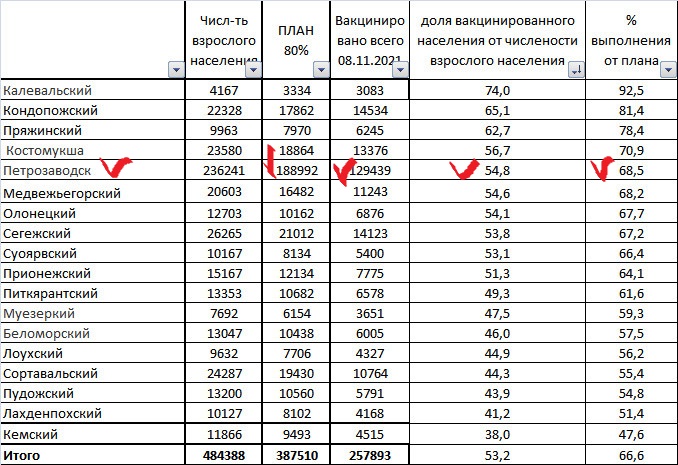 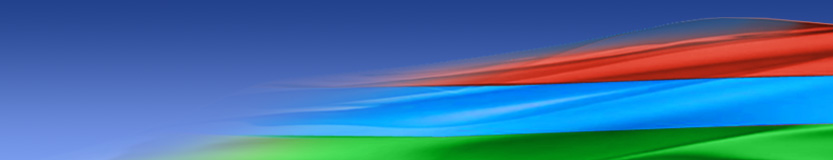 Министерство здравоохранения 
Республики Карелия
ВЫПОЛНЕНИЕ ПЛАНА ВАКЦИНАЦИИ (от ВСЕГО населения)
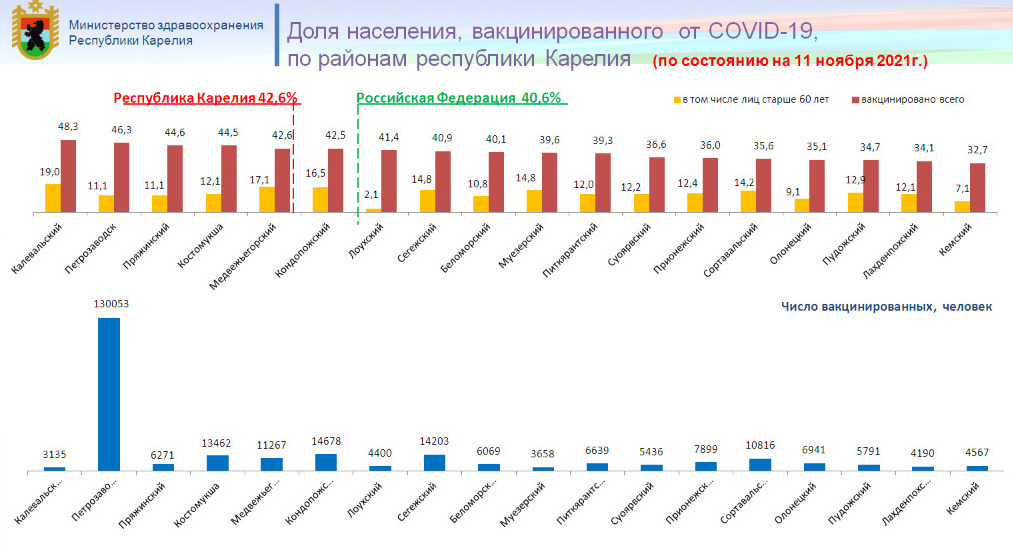 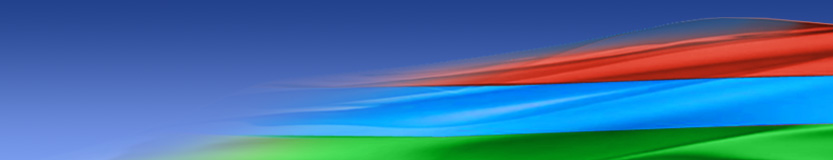 Министерство здравоохранения 
Республики Карелия
КАК  ЗАПИСАТЬСЯ  НА ВАКЦИНАЦИЮ 
на Едином портале государственных услуг, расписание формируется с учетом доступности вакцины в медицинских организациях на 14 дней;
через регистратуру поликлиник;
при обращении на линию «122».
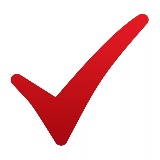 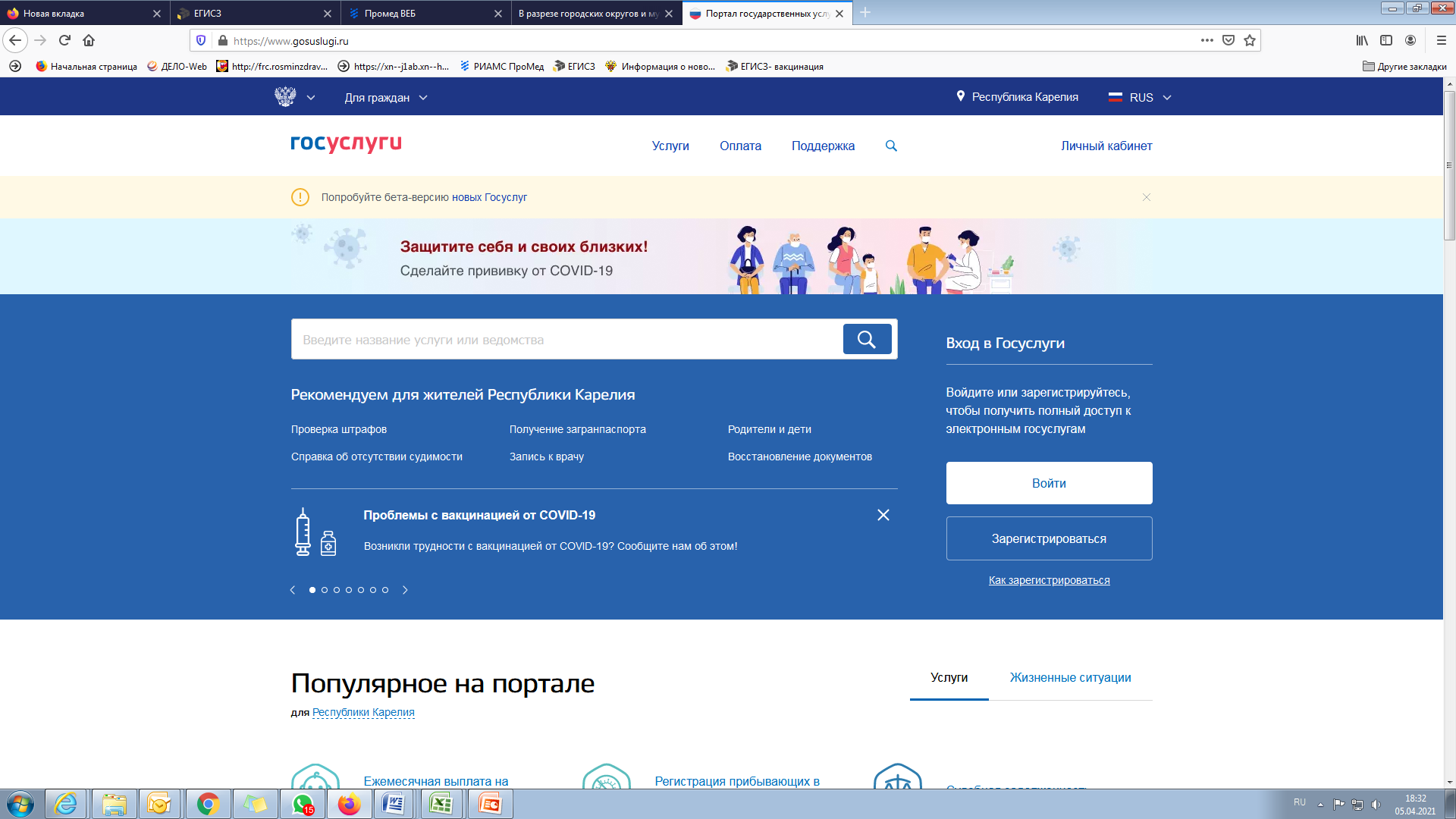 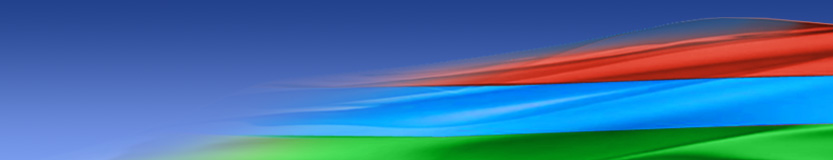 Министерство здравоохранения 
Республики Карелия
КАК  ЗАПИСАТЬСЯ  НА ВАКЦИНАЦИЮ 
заявка  в поликлинику от работодателя на вакцинацию сотрудников:

ГП №1: 89637405341 - Богданова Алёна Владимировна;

ГП №2: 89114047582 – Ледова Надежда Геннадьевна;

ГП №3: 89095719993 – Астафьева Елена Станиславовна;

ГП №4: 525018 – Федулова Вероника Юрьевна;

ЧУЗ «Клиническая больница «РЖД-Медицина» г. Петрозаводск»: 89114224354 – Скалыкина Лариса Васильевна.
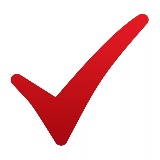 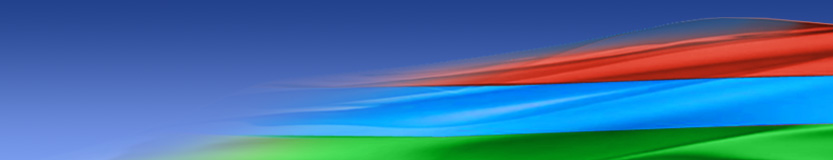 Министерство здравоохранения 
Республики Карелия
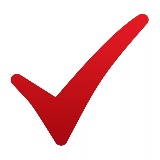 ГДЕ ПРОЙТИ ВАКЦИНАЦИЮ 
в пункте вакцинации в поликлинике
в мобильном пункте
при  выписке из стационара
по месту работы (выезд бригады)
на дому (пожилые и маломобильные граждане)
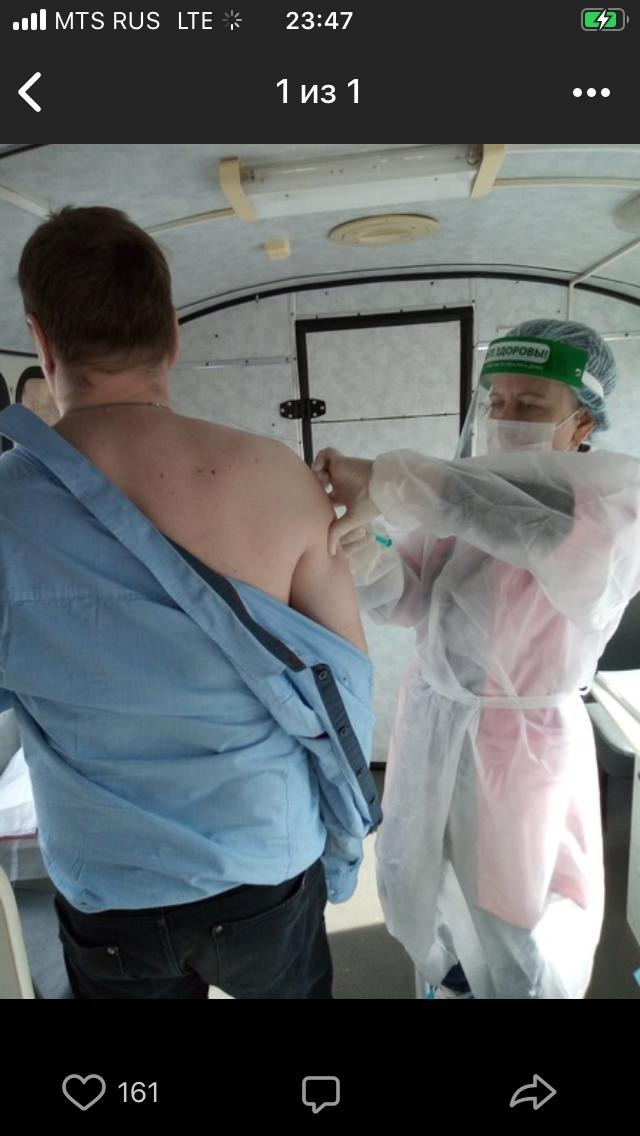 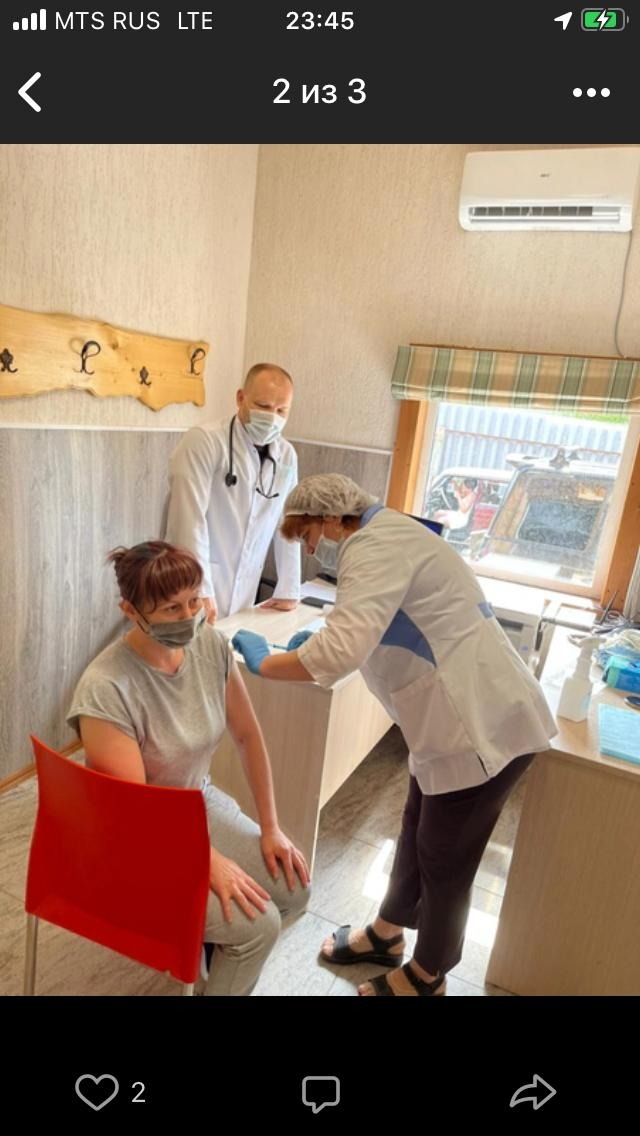 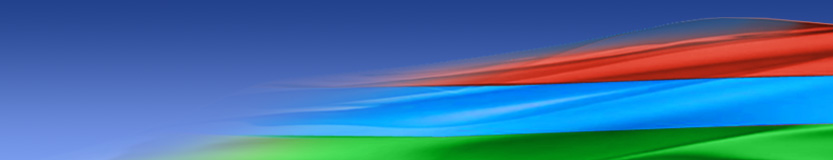 Министерство здравоохранения 
Республики Карелия
Пункты вакцинации в г.Петрозаводск

стационарные пункты вакцинации
мобильные пункты вакцинации
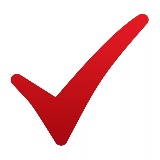 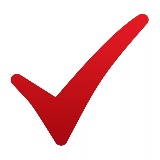 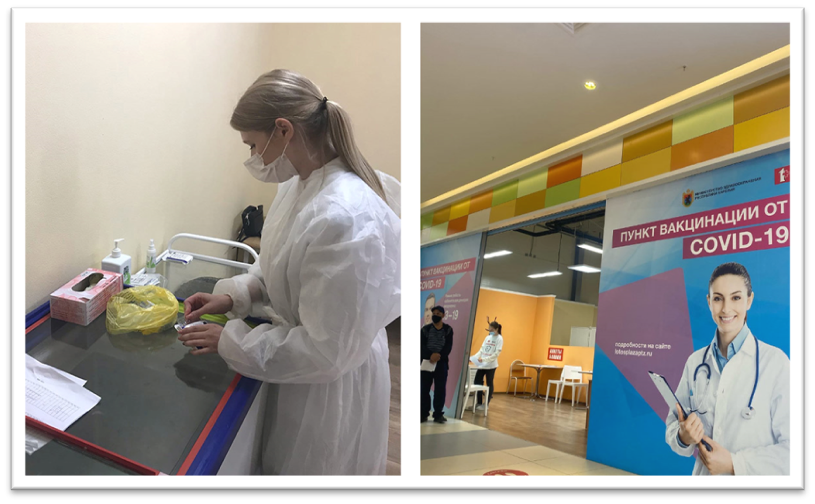 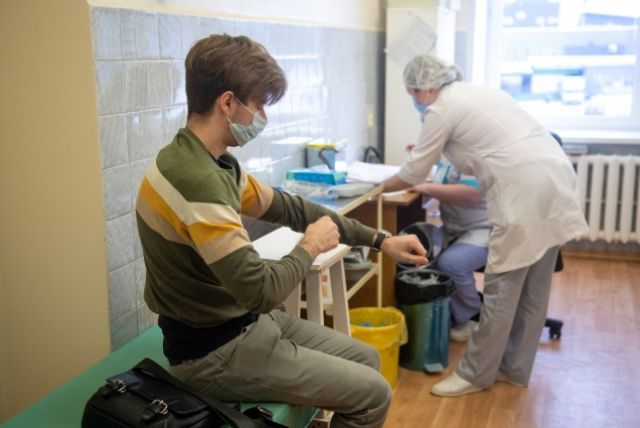 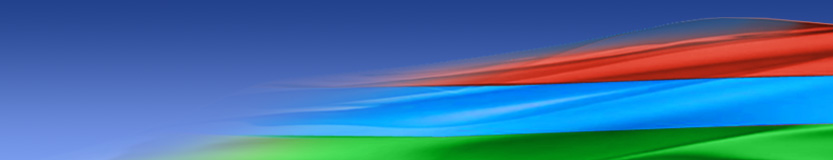 Министерство здравоохранения 
Республики Карелия
Пункты вакцинации в г.Петрозаводск:

Городская поликлиника № 1. Телефон по вопросам вакцинации +7 (905) 299-99-32

Стационарные пункты вакцинации:
пр. Лесной, д.40, каб. 220, часы работы – 08.30-17.00

ул. Свердлова, д.20, каб.113, часы работы – 10.00-18.00

Мобильные пункты вакцинации:
Городская детская поликлиника №1, ул. Кирова, д. 21, часы работы – 15.30 – 18.00, будние дни, запись по телефону: 89212227141

ТРК «Лотос Плаза», Лесной, д.47-а, часы работы 13.00-19.00.
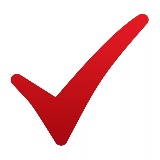 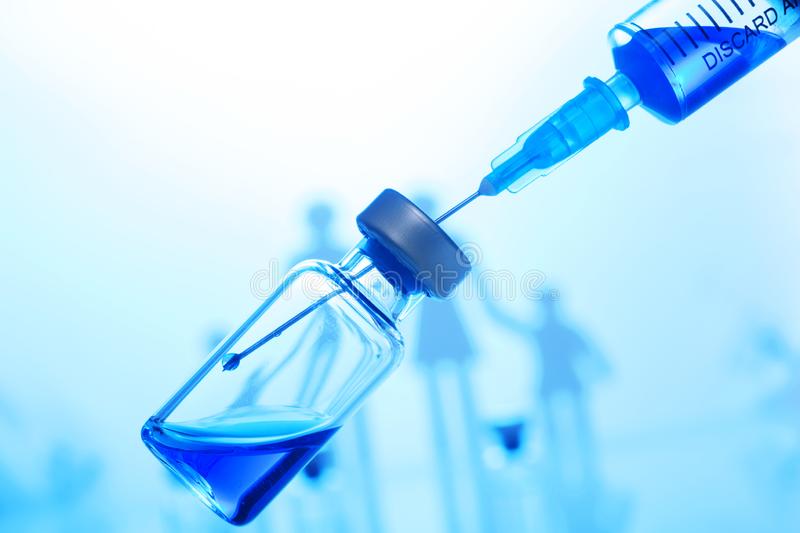 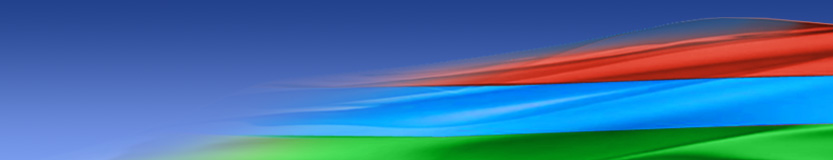 Министерство здравоохранения 
Республики Карелия
Пункты вакцинации в г.Петрозаводск:

Городская поликлиника № 2. Телефон по вопросам вакцинации +79658171099

Стационарные пункты вакцинации:
ул.Володарского, 16:
каб. 120, часы работы – 15.00 – 19.00 по будням
каб. 121, часы работы - 09.00 – 15.00 по будням
каб. 406, часы работы – 12.00 - 15. 00 по будням, тел. +7 (965) 817-69-05, 33-22-03

Мобильные пункты вакцинации:
ТЦ «Тетрис», ул. Маршала Мерецкова, д.11, часы работы – 13.00 – 19.00, понедельник - суббота; 11.00 - 16.00, воскресенье

Здравпункт ПетрГУ, ул. Герцена, д.31, часы работы – 10.30 – 15.00, тел. 76-09-66.
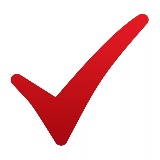 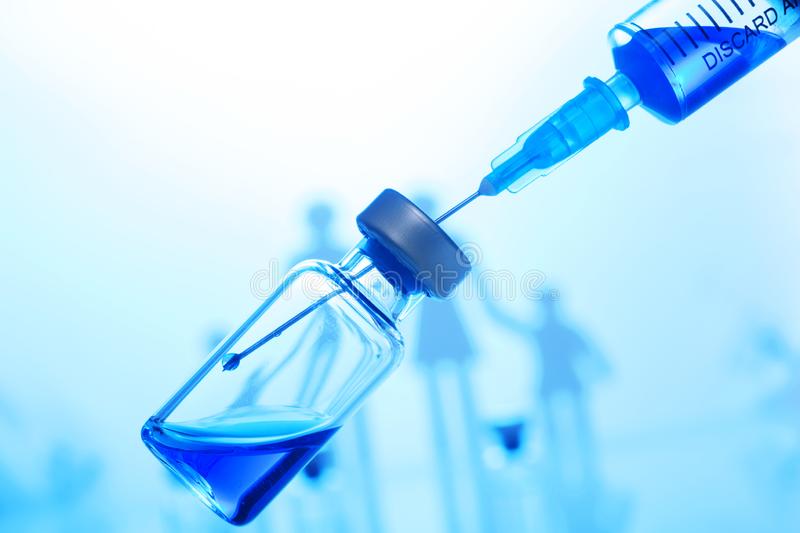 .
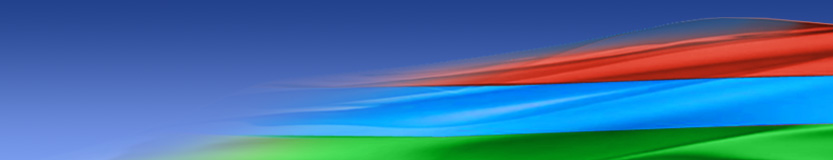 Министерство здравоохранения 
Республики Карелия
Пункты вакцинации в г.Петрозаводск:

Городская поликлиника № 3. Телефон по вопросам вакцинации +79658171107

Стационарный пункт вакцинации:
пр. Первомайский, д.28, часы работы - 09.00 - 18.30,
тел. 8965 817-67-45, 70-11-21

Мобильные пункты вакцинации:
Петрозаводский базовый медицинский колледж, ул. Советская, д.15, часы работы – 14.00-19.00, будние дни; 10.00-13.00, выходные дни

ТЦ «Леруа Мерлен», пр. Лесном, 49, будние дни с 16.00-18.00
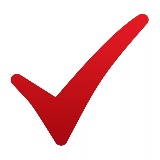 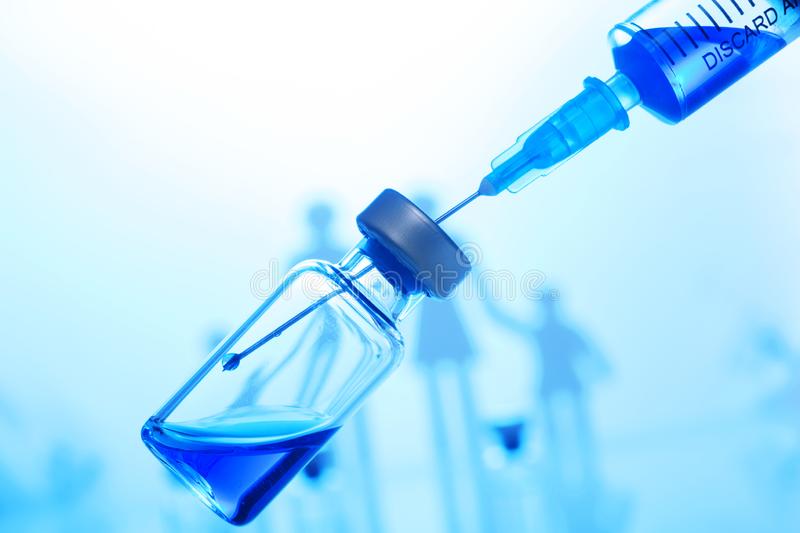 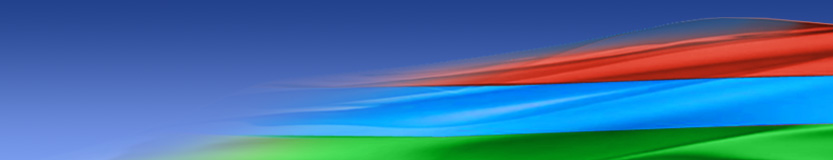 Министерство здравоохранения 
Республики Карелия
Пункты вакцинации в г.Петрозаводск:

Городская поликлиника № 4. Телефоны по вопросам вакцинации 8-921-451-65-25, 
8-921-527-44-48

Стационарные пункты вакцинации:
ул. Нойбранденбургская, д. 1, часы работы в будние дни - 08.00-18.30, в выходные – 10.00-15.30, тел. 53-35-22

ул. Ровио, 14, часы работы в будние дни - 08.00-18.30, в выходные – 10.00-14.30, тел. 53-52-50, 53-52-51

Мобильные пункты вакцинации:
Городская детская поликлиника № 2, ул. Ровио, д. 13, в будние дни 14.00-17.00

Магазин «Магнит Семейный», ул. Казарменская, 2, в будние дни – 
16.00-19.00, в выходные – 12.00-17.00
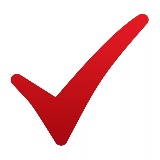 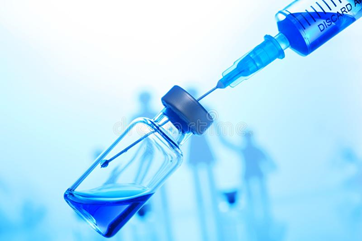 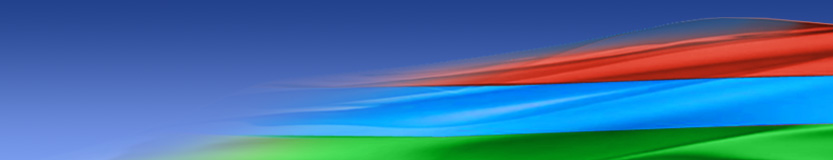 Министерство здравоохранения 
Республики Карелия
Пункты вакцинации в г.Петрозаводск:



ЧУЗ «КБ «РЖД-Медицина» г. Петрозаводск». Телефон по вопросам вакцинации 264761

Стационарный пункт вакцинации:
Первомайский пр., 17, кабинет 241, часы работы в будние дни - с 08.00-17.00, в выходные – 10.00-14.00
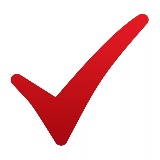 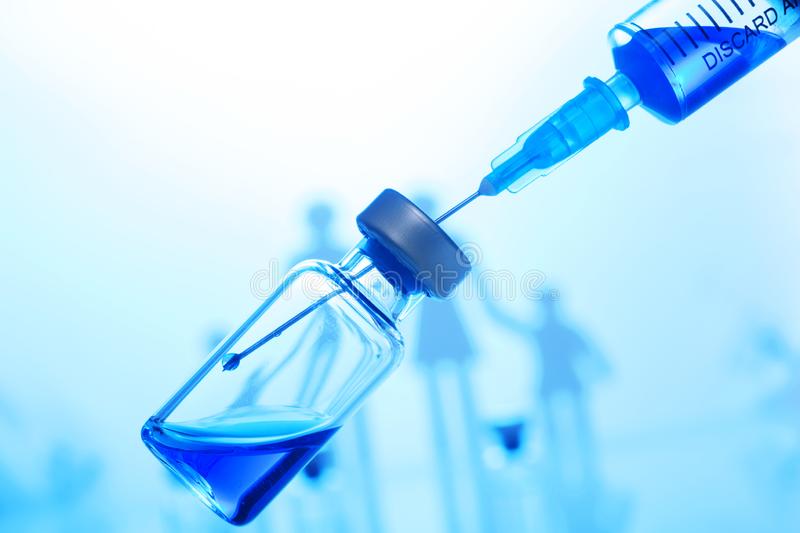 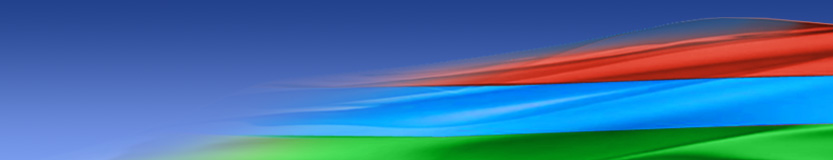 Министерство здравоохранения 
Республики Карелия
Определены категории граждан, подлежащие вакцинации против COVID-19 по эпидемиологическим показаниям
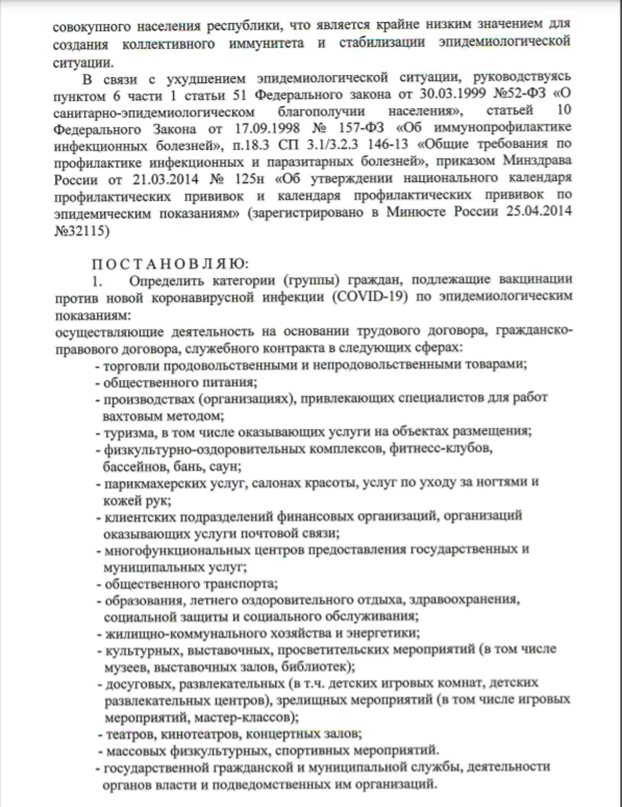 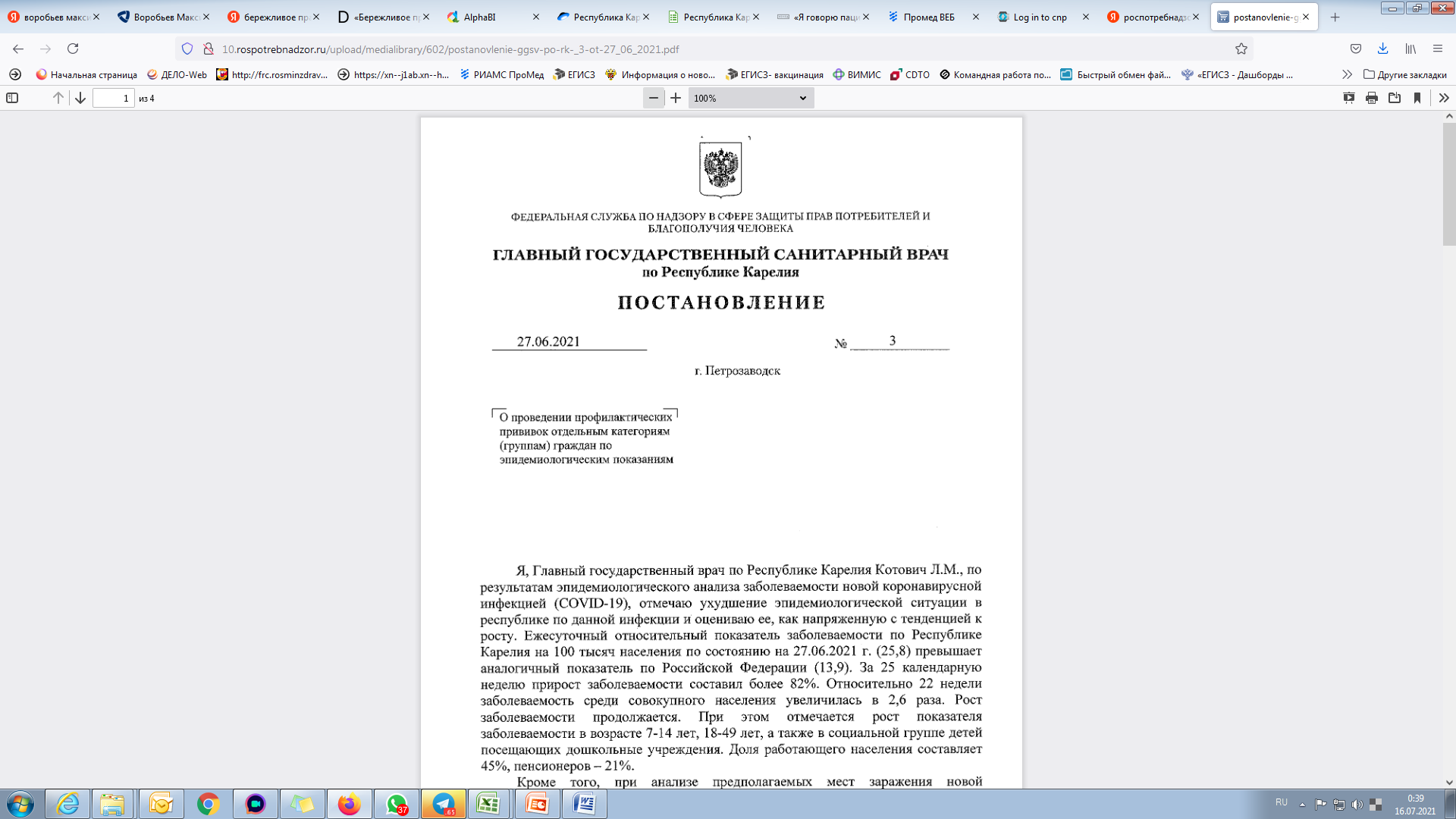 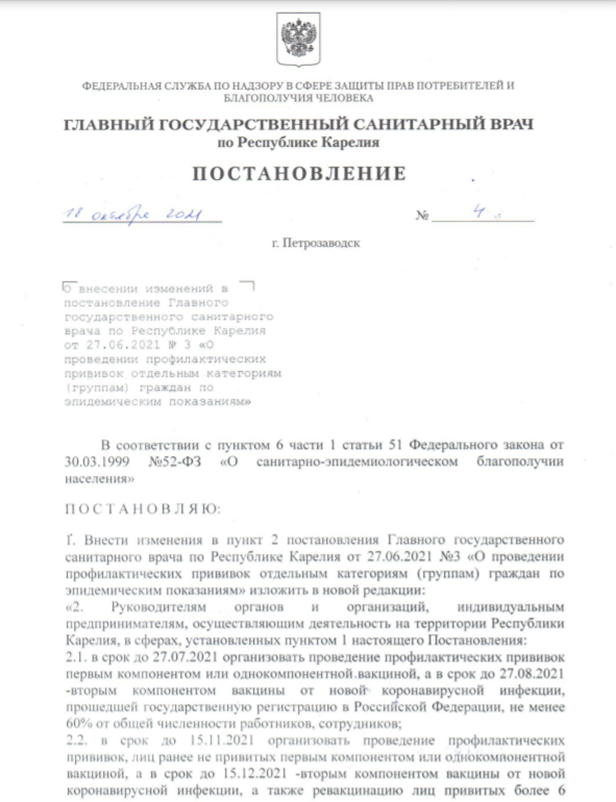 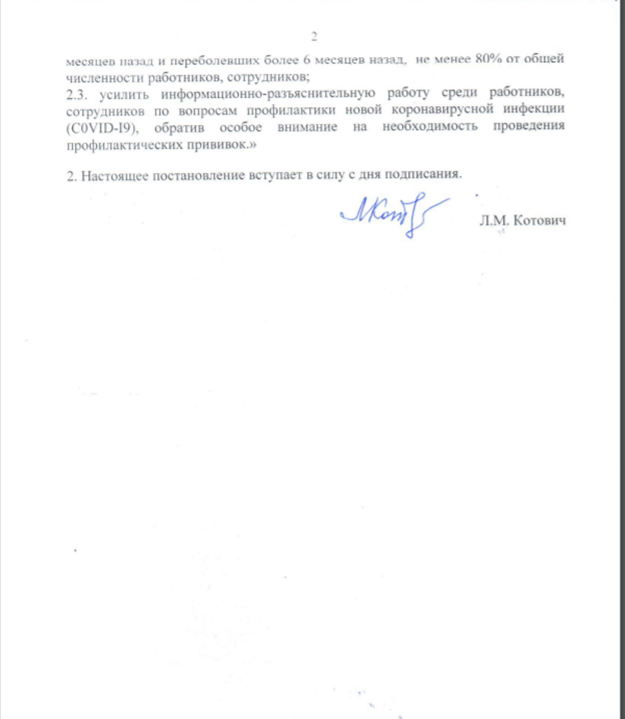 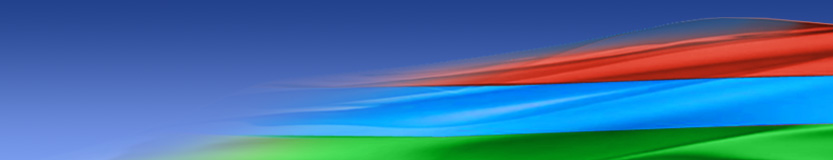 Министерство здравоохранения 
Республики Карелия
Паспорт коллективного иммунитета к COVID-19
 Распоряжение Главы Республики Карелия
от 12 марта 2020 года № 127-р 
(актуальная редакция по состоянию на 27 октября 2021г.)
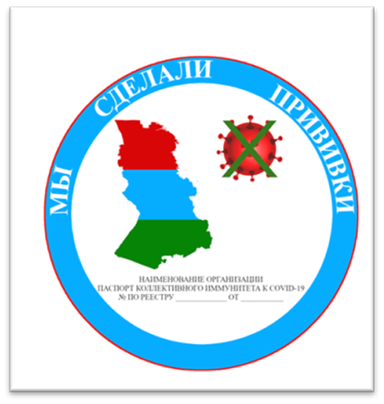 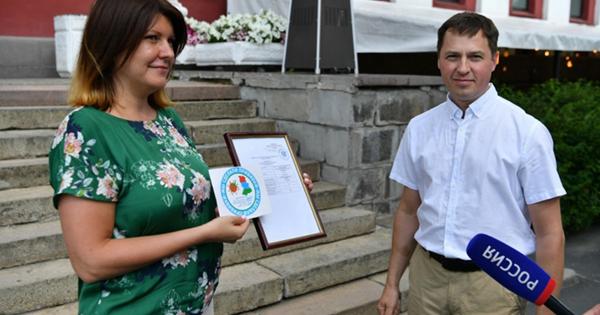 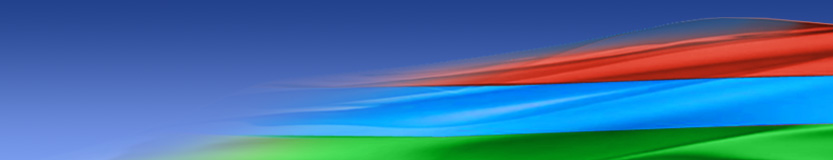 Министерство здравоохранения 
Республики Карелия
Паспорт коллективного иммунитета к COVID-19
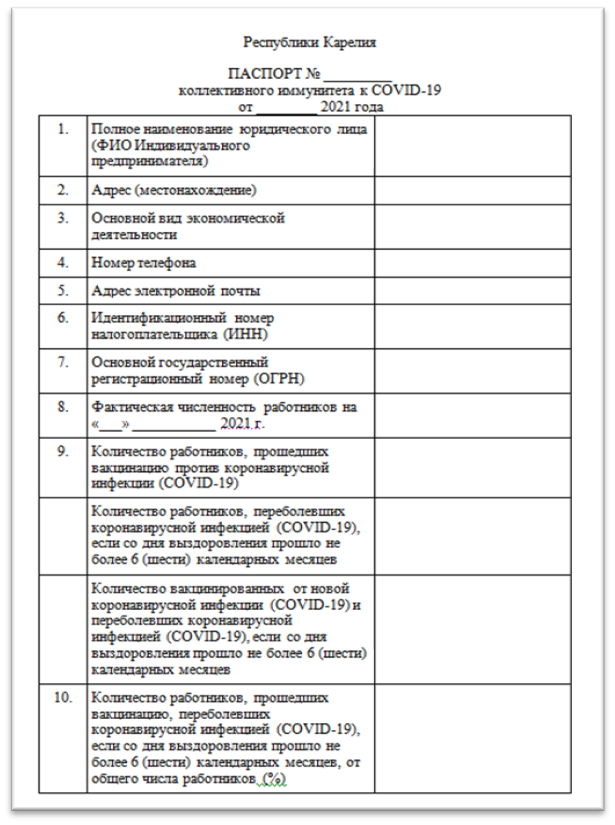 С 15 октября 2021 года изменился порядок направления заявок на оформление паспортов коллективного иммунитета организациями и индивидуальными предпринимателями, у которых 80 и более процентов работников коллектива прошли вакцинацию либо переболели COVID-19 не более 6 месяцев назад. Указанные работодатели могут подготовить и направить заявку в Министерство экономического развития и промышленности Республики Карелия. Формы заявок прилагаются к Распоряжению №127-р.
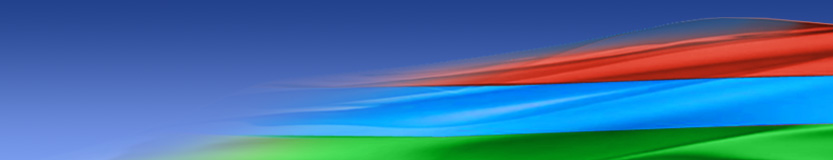 Министерство здравоохранения 
Республики Карелия
Паспорт коллективного иммунитета к COVID-19
Направление заявок в Министерство экономического развития и промышленности Республики Карелия.

 
Документ направляется на адрес электронной почты economy@karelia.ru в формате скан-копии заявки, заверенной подписью и печатью, с обязательным приложением её в редактируемом формате DOCX. 

Информация, содержащая персональные данные сотрудников, не направляется в Минэкономразвития Карелии. 

Необходимо исключить повторное направление заявки.

Справочную информацию о получении заявки на оформление паспорта можно получить по электронной почте economy@karelia.ru.
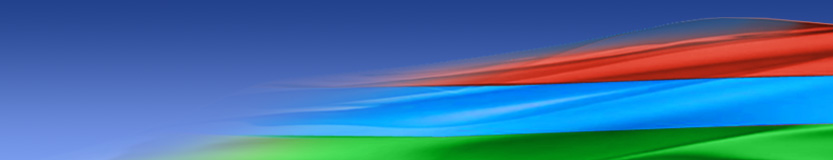 Министерство здравоохранения 
Республики Карелия
Паспорт коллективного иммунитета к COVID-19
Направление заявок в Министерство здравоохранения Республики Карелия.


В Минздрав Карелии заявка направляется на бумажном носителе в подписанном и заверенном печатью организации виде. 

Минздрав Карелии в течение 5 рабочих дней осуществляет проверку достоверности представленной информации, результат которой представляет в Минэкономразвития Карелии.
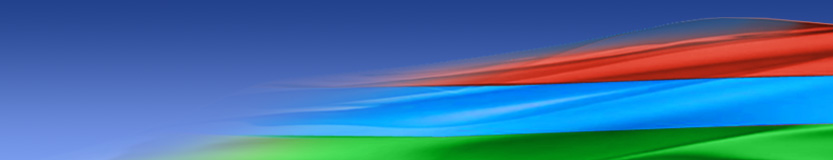 Министерство здравоохранения 
Республики Карелия
Паспорт коллективного иммунитета к COVID-19
Минэкономразвития Карелии в течение 1 рабочего дня с момента получения информации о результатах проверки от Минздрава Карелии в случае подтверждения достоверности представленной в заявке информации выдает (направляет) заявителю паспорт коллективного иммунитета по установленной форме посредством направления его по почте (скан-копии – по электронной почте). 


В случае недостоверности представленной в заявке информации направляет заявителю отказ в оформлении паспорта коллективного иммунитета к COVID-19. Минэкономразвития Карелии ведёт реестр организаций и индивидуальных предпринимателей, получивших паспорт коллективного иммунитета.
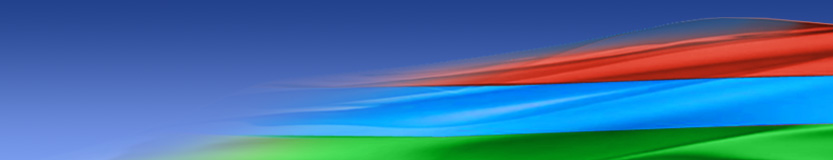 Министерство здравоохранения 
Республики Карелия
Паспорт коллективного иммунитета к COVID-19 


На 14.11.2021г. по данным Министерства экономического развития и промышленности паспорт коллективного иммунитета к НКВ в республике получили 772 организации Карелии, данные о которых можно уточнить по ссылке https://economy.gov.karelia.ru/docs/ (Реестр организаций (индивидуальных предпринимателей), получивших паспорт, характеризующий коллективный иммунитет работников к новой коронавирусной инфекции (COVID-19).
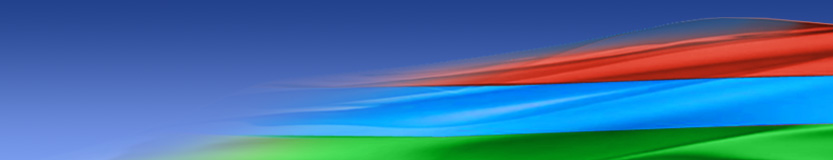 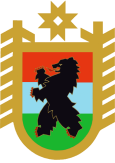 Министерство здравоохранения 
Республики Карелия
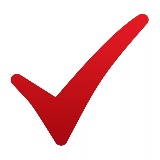 Информационно-разъяснительная работа по фактам поступления каждой партии вакцины и в целом по вакцинации против новой коронавирусной инфекции проводится ежедневно путём размещения материалов (видео, пресс-релизов, статей) на интернет-ресурсах Минздрава Карелии, медицинских организаций и в средствах массовой информации, даются разъяснения гражданам, обратившимся в Минздрав Карелии  и медицинские организации через аккаунты в социальной сети «ВКонтакте»  и по телефонам «горячих линий».

Сюжеты о вакцинации выходили на Первом канале, ГРТК «Карелия», ТК «Сампо ТВ 360», а также в интернет-издании «Республика», «Столица на Онего», в газете «Карелия», «АиФ» и других
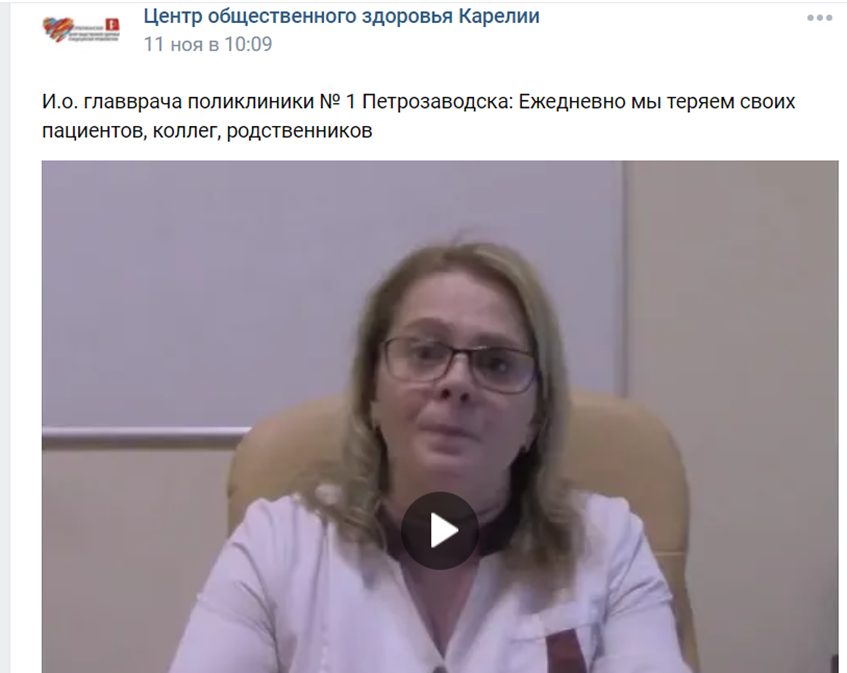 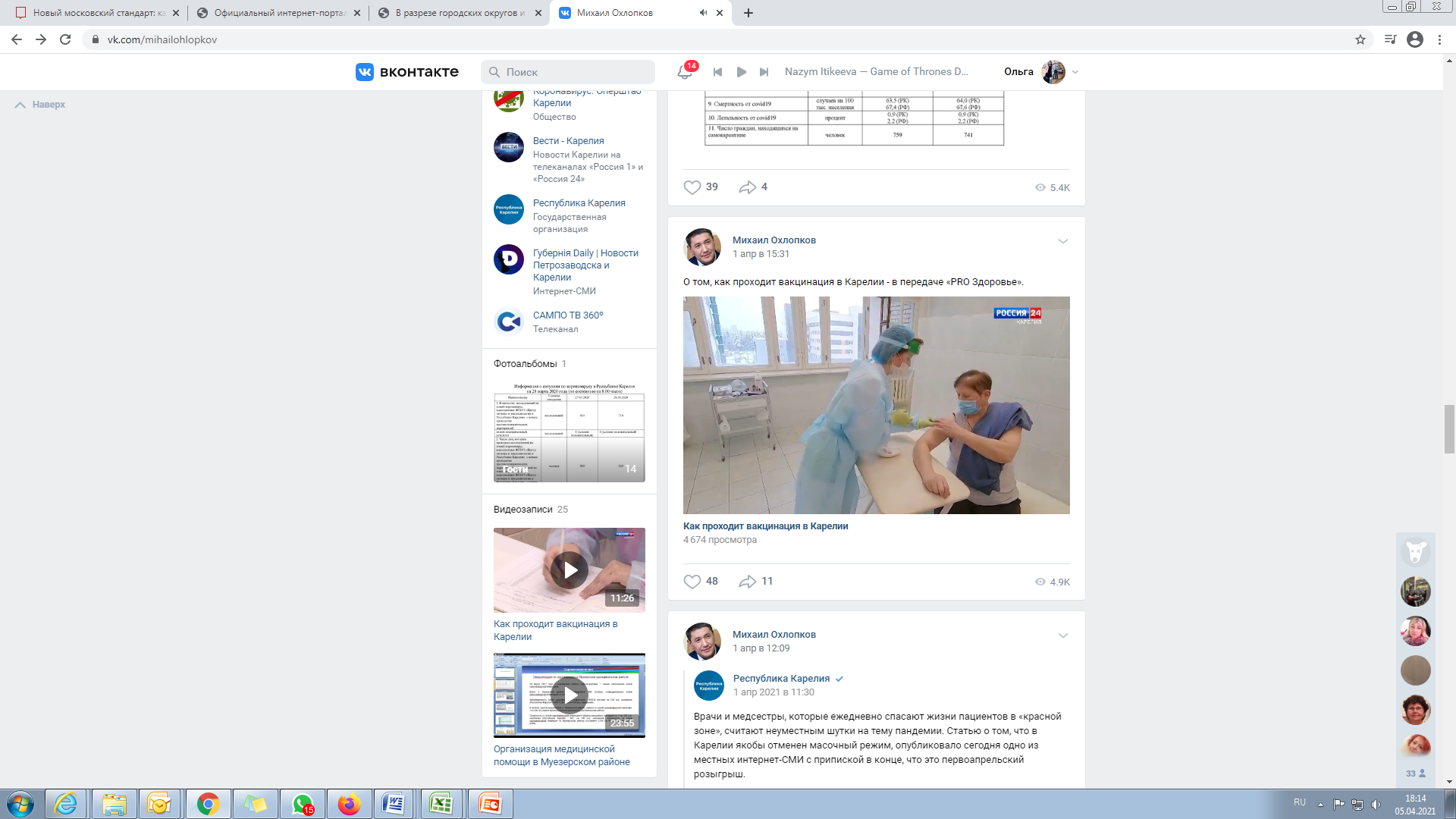 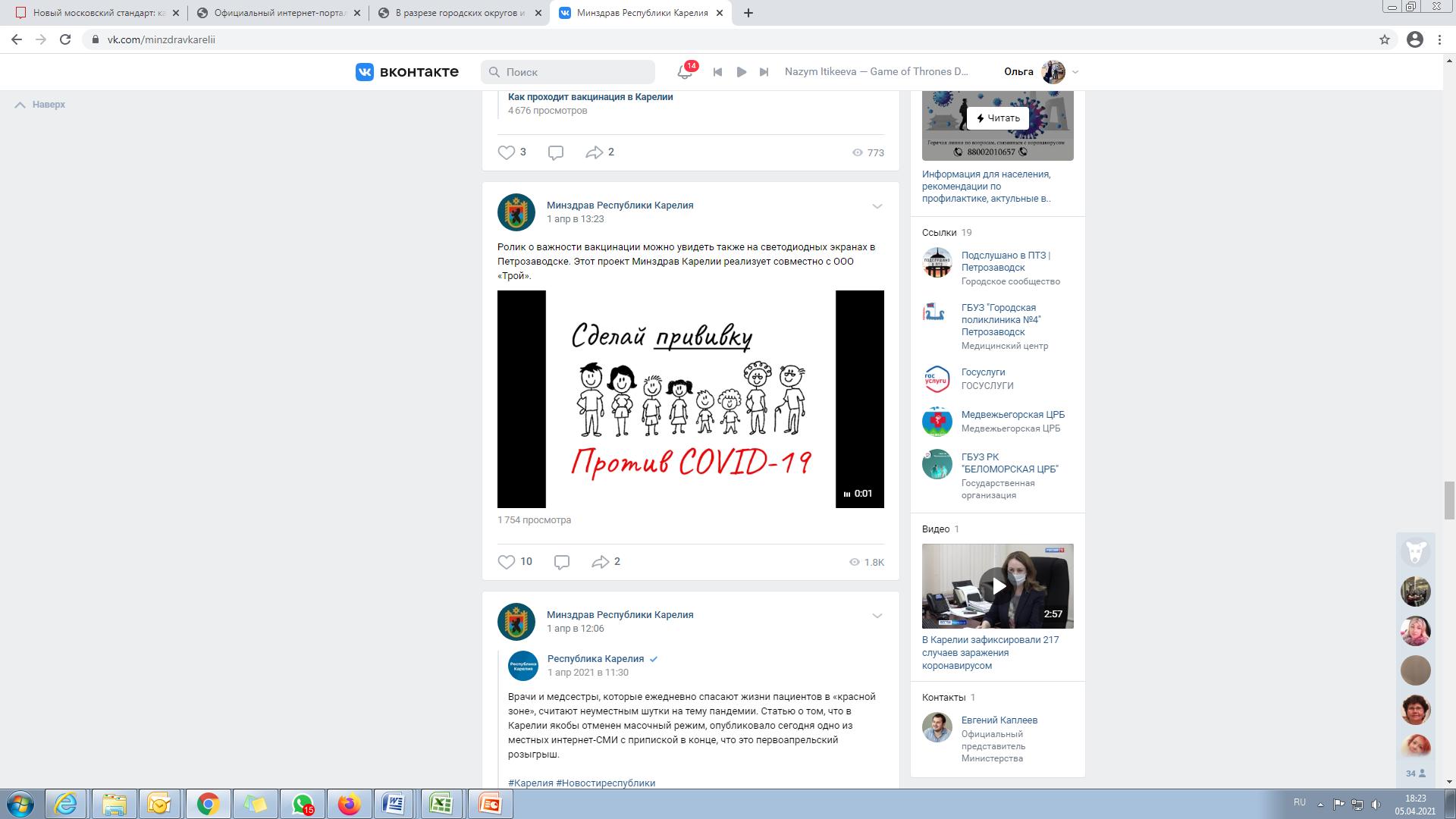 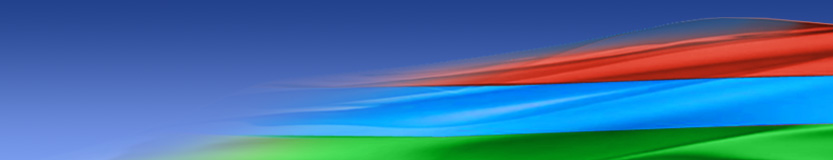 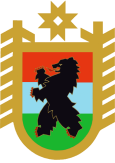 Министерство здравоохранения 
Республики Карелия
Информирование населения на официальных сайтах медицинских организаций
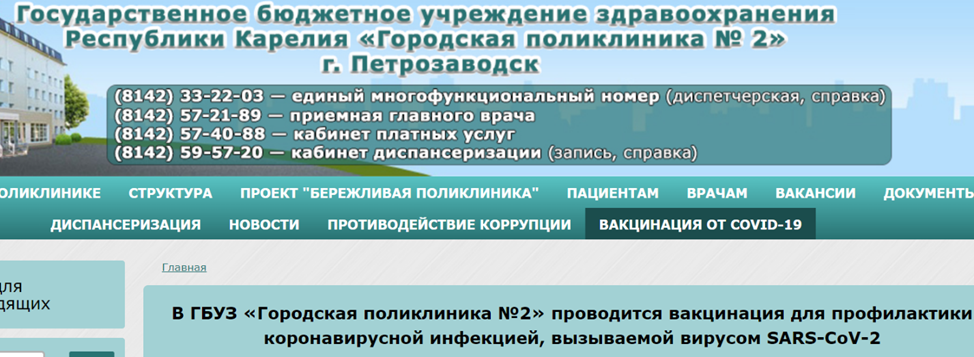 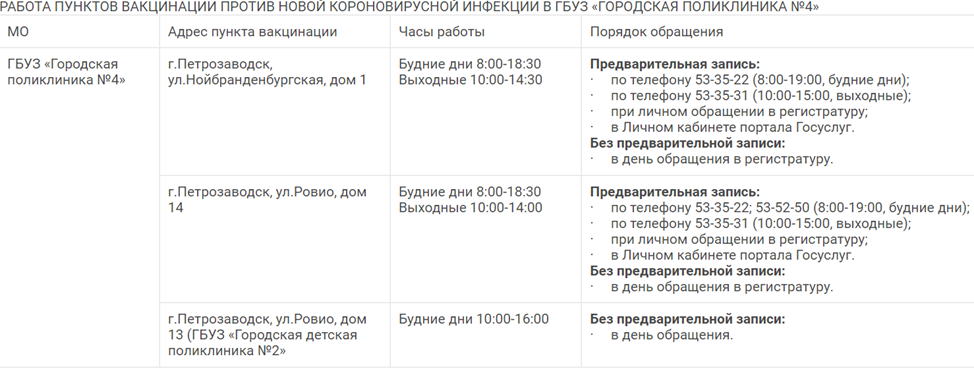 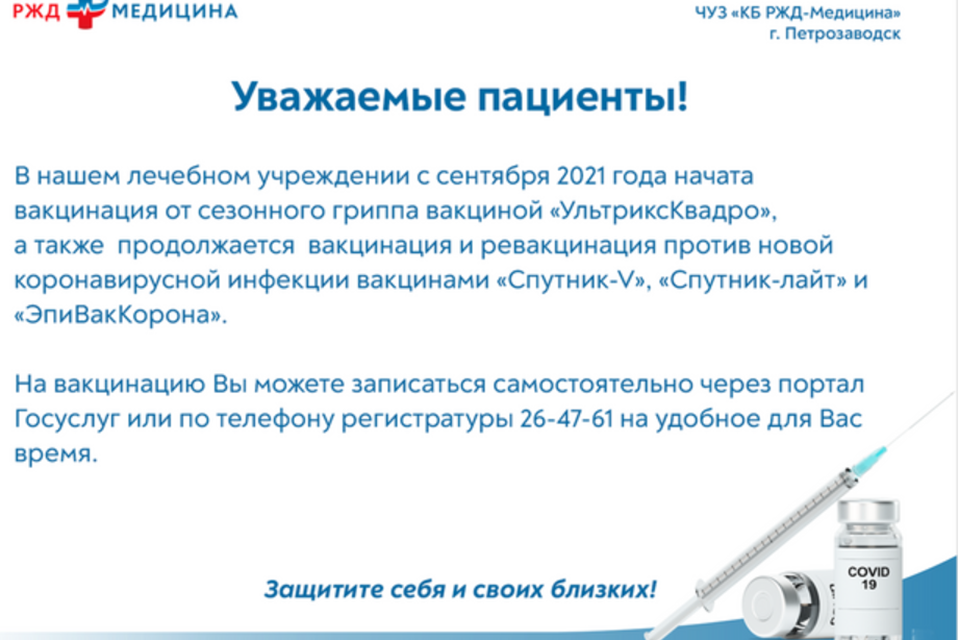 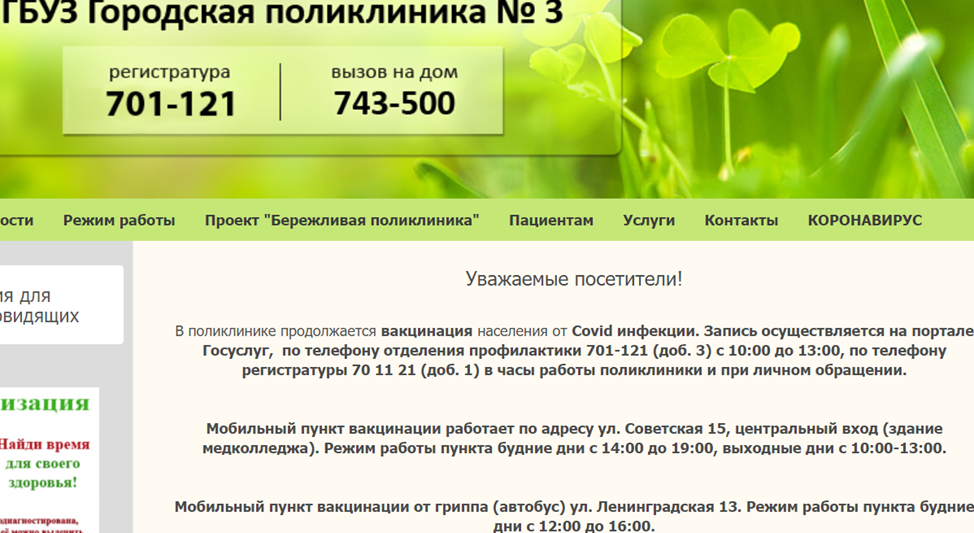 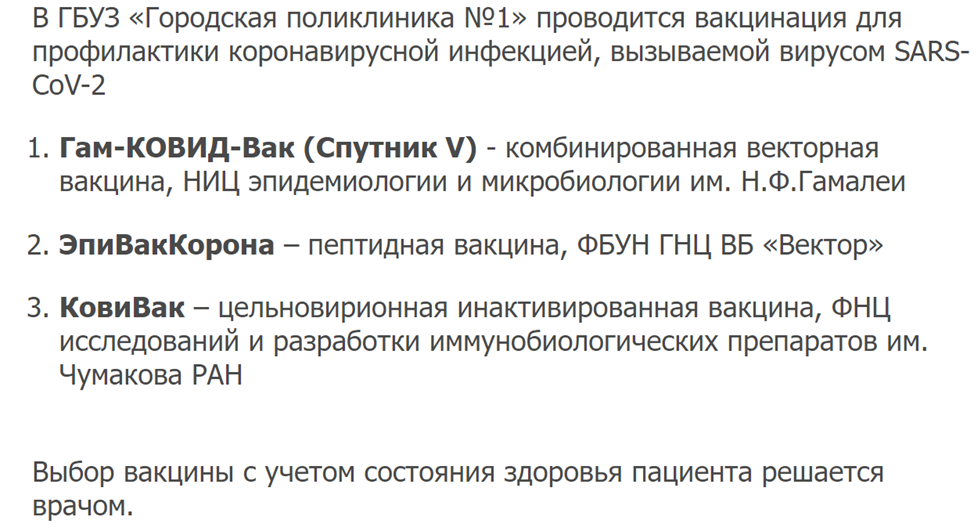 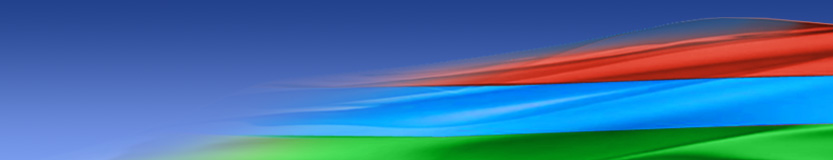 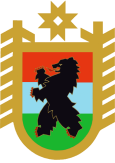 Министерство здравоохранения 
Республики Карелия
СПАСИБО ЗА ВНИМАНИЕ!